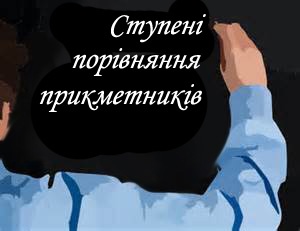 Прикметник - це частина мови, що виражає ознаку предмета і відповідає на питання який? яка? чий? чия? чиє?
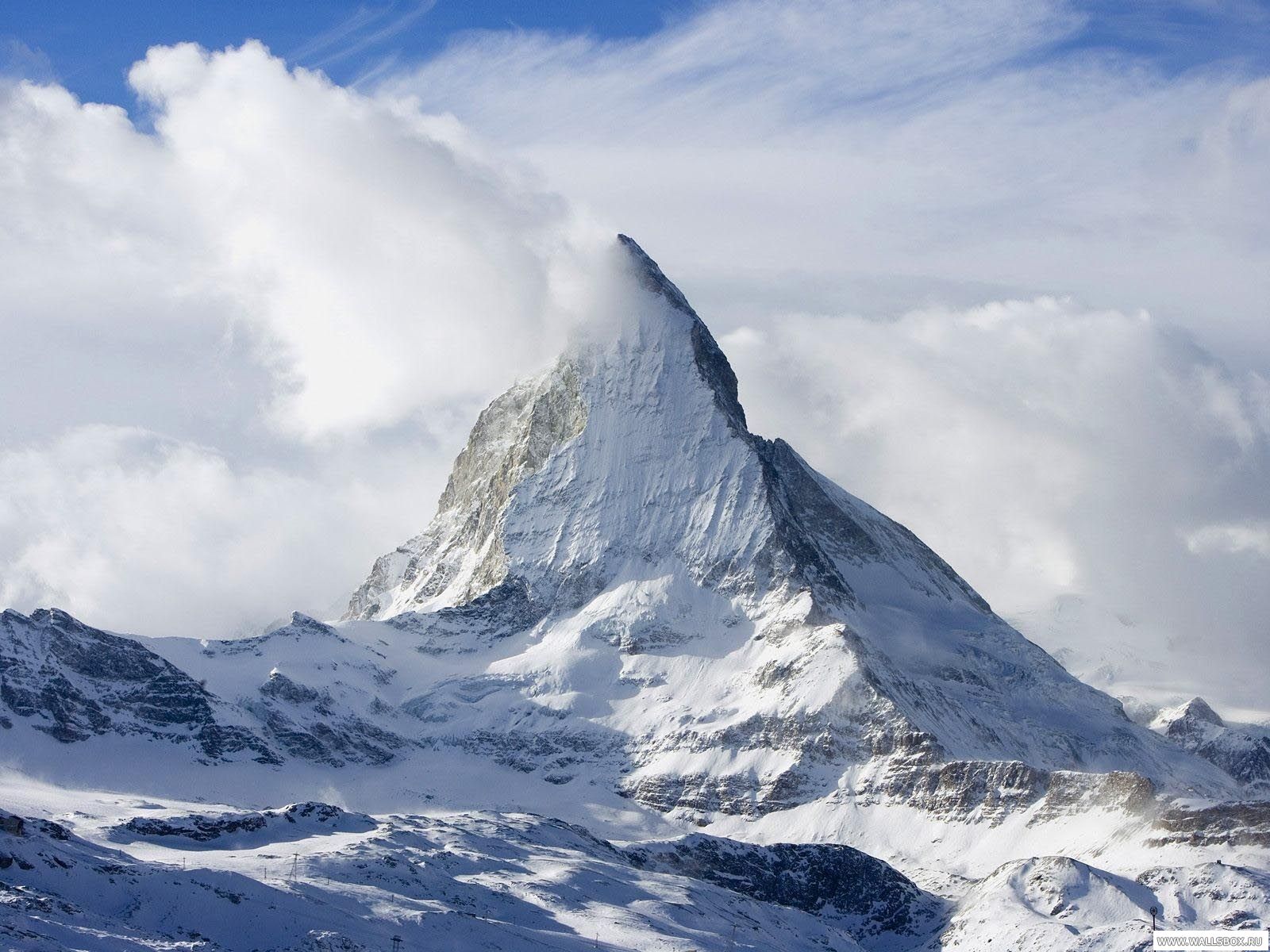 Якісні прикметники називають ознаки, які можуть виявлятися більшою або меншою мірою: теплий — тепліший — найтепліший;солодкий — солодший — найсолодший, тонкий — тонший — найтонший.
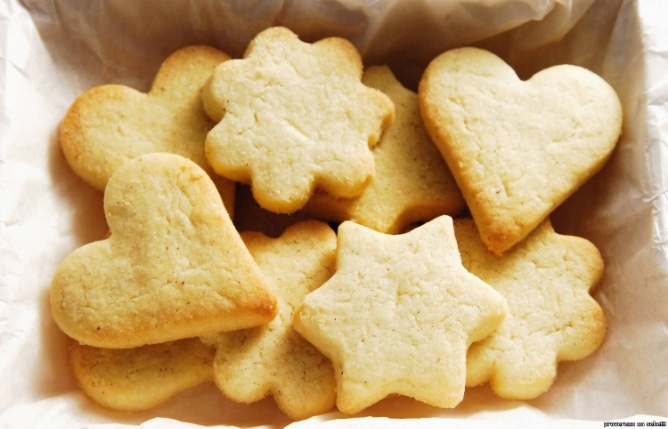 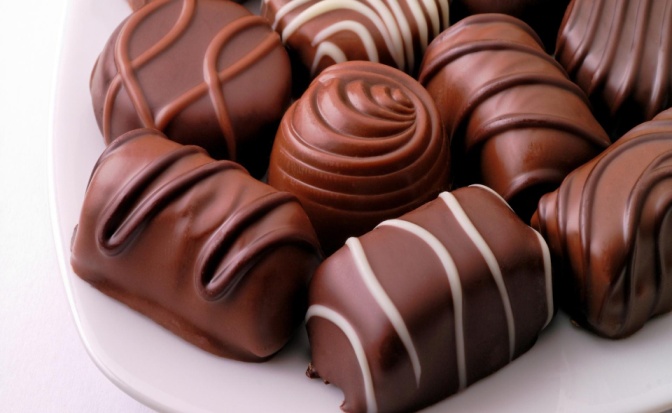 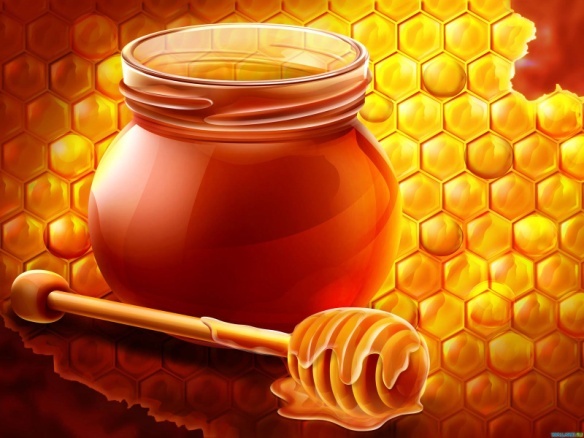 Від поданих слів утвори та запиши в зошит прикметники вищого ступеня
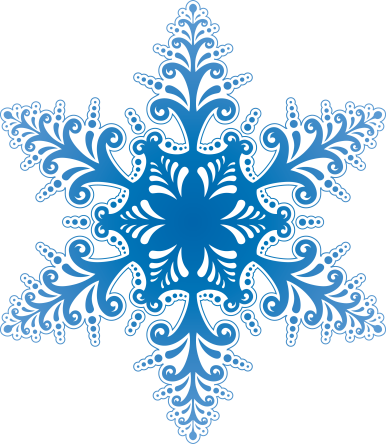 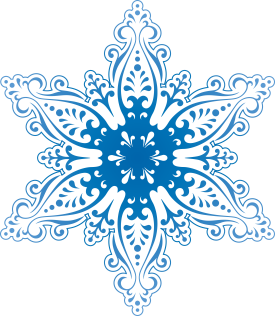 Новийрозумниймолодийдешевийзеленийсолодкий
Новішийрозумнішиймолодшийдешевшийзеленішийсолодший
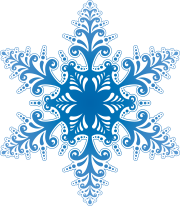 Від поданих слів утвори та запиши в зошит прикметники найвищого ступеня, використавши префікс най- .
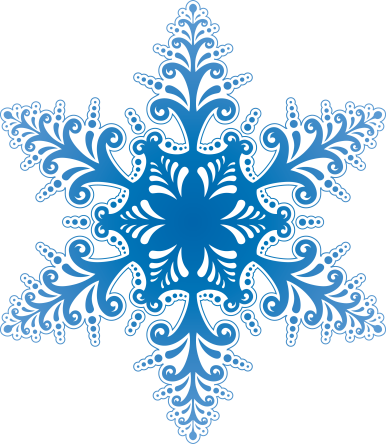 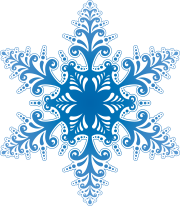 Найвеселіший
найкращий
найрідніший
найближчий
найбагатший
найвищий
найчервоніший
найясніший
найскладніший
Веселіший
кращий
рідніший
ближчий
багатший
вищий
червоніший
ясніший
складніший.
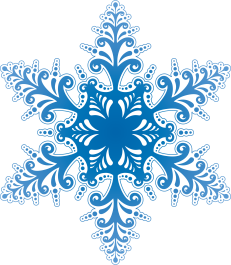 Увага!
Стилістичною (граматичною) помилкою є дублювання суфіксів -ш-, -іш- та антонімічних слів більш, менш, найбільш, найменш або творення складеної форми найвищого ступеня за допомогою слова самий.

Неправильно                     Правильно
  більш добріший ,                            добріший, більш добрий,
  більш вищий,                                 вищий, більш високий,
  найбільш вразливіший ,                найбільш вразливий,
                                                          найвразливіший ,
  найменш активніший ,                   найменш активний ,
  самий відомий.                               найвідоміший, щонайвідоміший
                                                           відоміший, найбільш відомий.
Прикметники , від яких не творяться 
ступені порівняння
Прикметники з префіксами пре-, за-, над- пра-, архі-, ультра-:

    пречудовий, завеликий, заважкий, надзвичайний,  прастарий, архіважливий, ультрафіолетовий.



2. Прикметники із суфіксами -уват-, -ав- виражають невелику міру якості:

 холоднуватий, білуватий, жовтавий, чорнявий;
3. Прикметники із суфіксами: -еньк-, -есеньк-, -ісіньк-, -езн-, -єни зменшувально-пестливі та згрубілі форми: 

глибоченький, малесенький, тонісінький.

4. Прикметники, утворені складанням (і повторенням) основ: 

жовтогарячий,темно-синій, біло­сніжний, білий-білий,    високий-високий.
5.Назви кольорів, що перейшли з розряду відносних прикметників: 
кавовий, волошковий, каштановий, малиновий, салатовий, кремовий, бурштиновий;

назви мастей тварин:
гнідий, вороний, сивий, буланий.

6. Назви, що означають абсолютний поріг ознаки (не підлягає кількісному виміру):
німий, глухий, сліпий, кривий, босий, голий, мертвий, хворий, порожній, готовий.
Темна нічСинє небоВеселий струмокВисока  ялинкаГарні іграшкирідна оселя
Ближчий будинокЯсний місяць
Від поданих слів утвори й запиши прикметники  найвищого ступеня, використавши префікс най- і частки як-, що-.
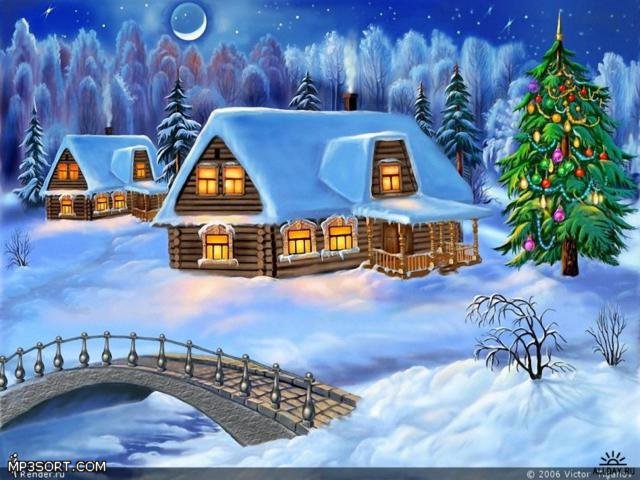 Щонайтемніша нічЯкнайсиніше небоЩонайвеселіший струмокЯкнайвища  ялинкаЯкнайгарніші іграшкиЩонайрідніша оселя
Якнайближчий будинокЩонайясніший місяць
Утвори і запиши в зошит спочатку складену форму вищого ступеня порівняння,а потім найвищого
Найменш влучний  Найменш приємнийНайбільш здібнийНайбільш вдалий
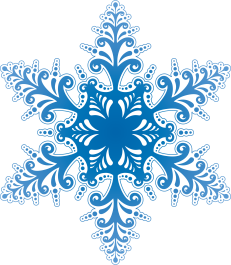 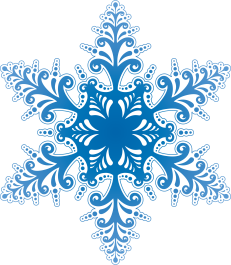 влучний
приємний
здібний
вдалий
Більш влучний
Більш приємний
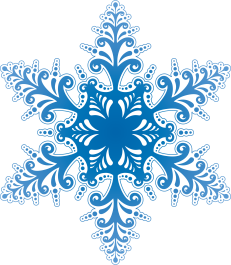 Менш здібний
Менш вдалий